CHARACTER ANALYSIS
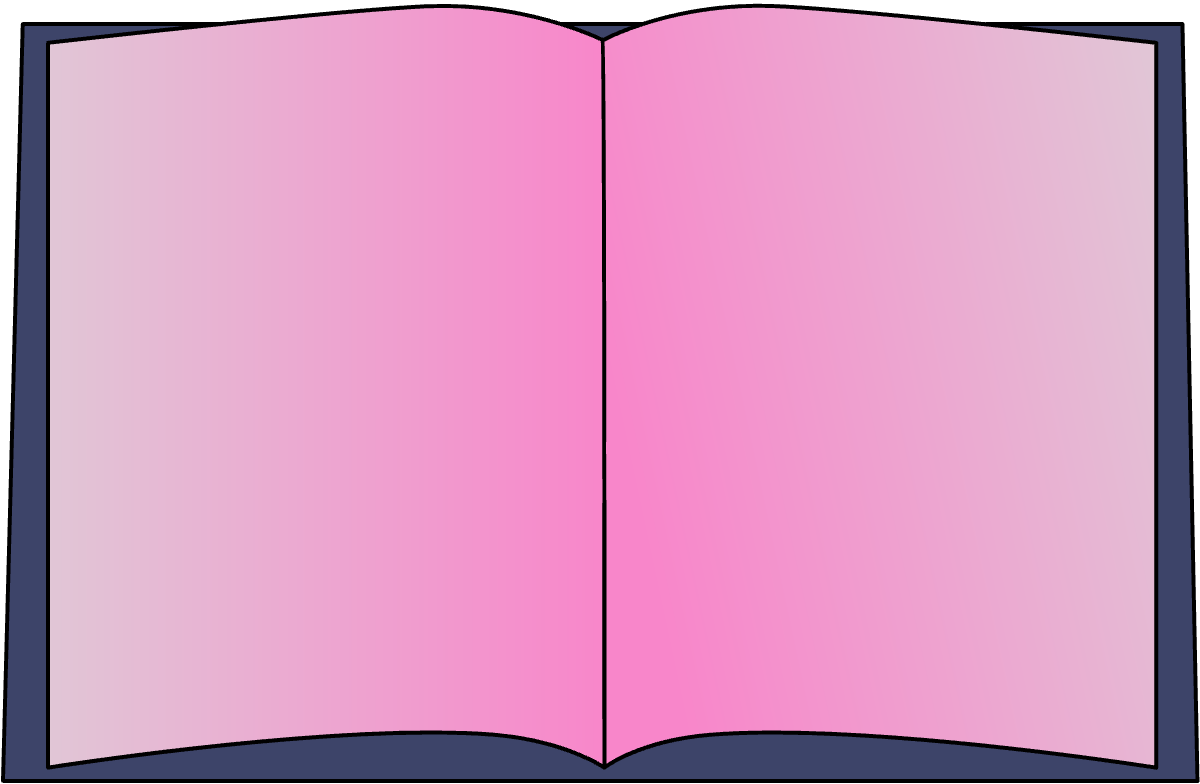 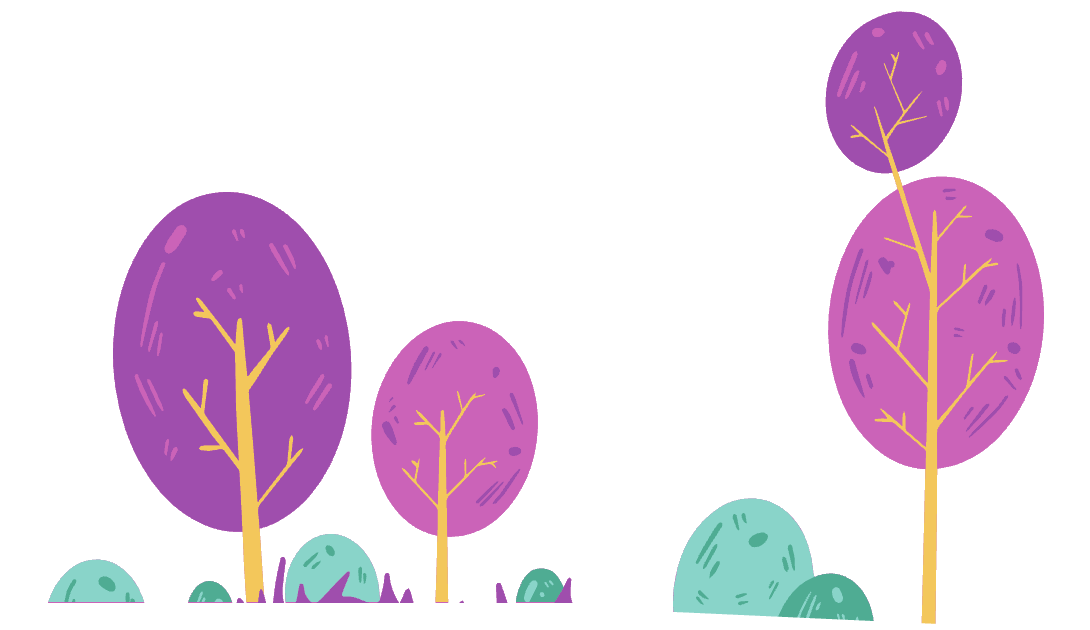 An Introduction to Character Analysis
Characters’ Thoughts, Words, and Actions
FOR HIGH SCHOOL
HOW TO USE THIS PRESENTATION
GoogleSlides
PowerPoint
Canva
Click on the "Google Slides" button below this presentation preview. Make sure to sign in to your Google account. Click on "Make a copy." Start editing your presentation.
Alternative: Click on the "Share" button on the top right corner in Canva and click on "More" at the bottom of the menu. Enter "Google Drive" in the search bar and click on the GDrive icon to add this design as a Google slide in your GDrive.
Click on the "PowerPoint" button below this presentation preview. Start editing your presentation.
Alternative: From Canva template file, Click on the "Share" button on the top right corner in Canva and click on "More" at the bottom of the menu. Enter "PowerPoint" in the search bar and click on the PowerPoint icon to download.
Click on the "Canva" button under this presentation preview. Start editing your presentation. You need to sign in to your Canva account.
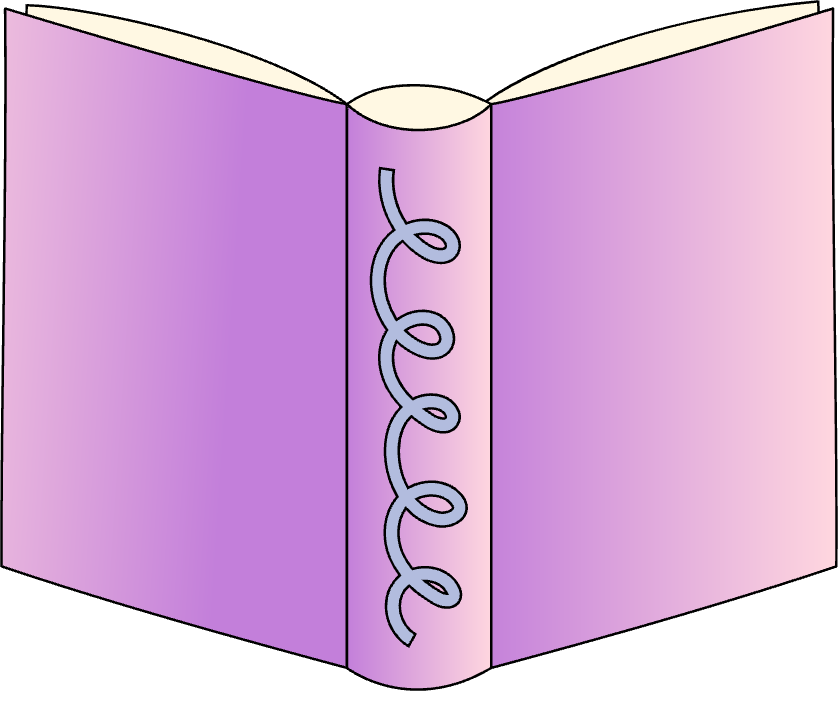 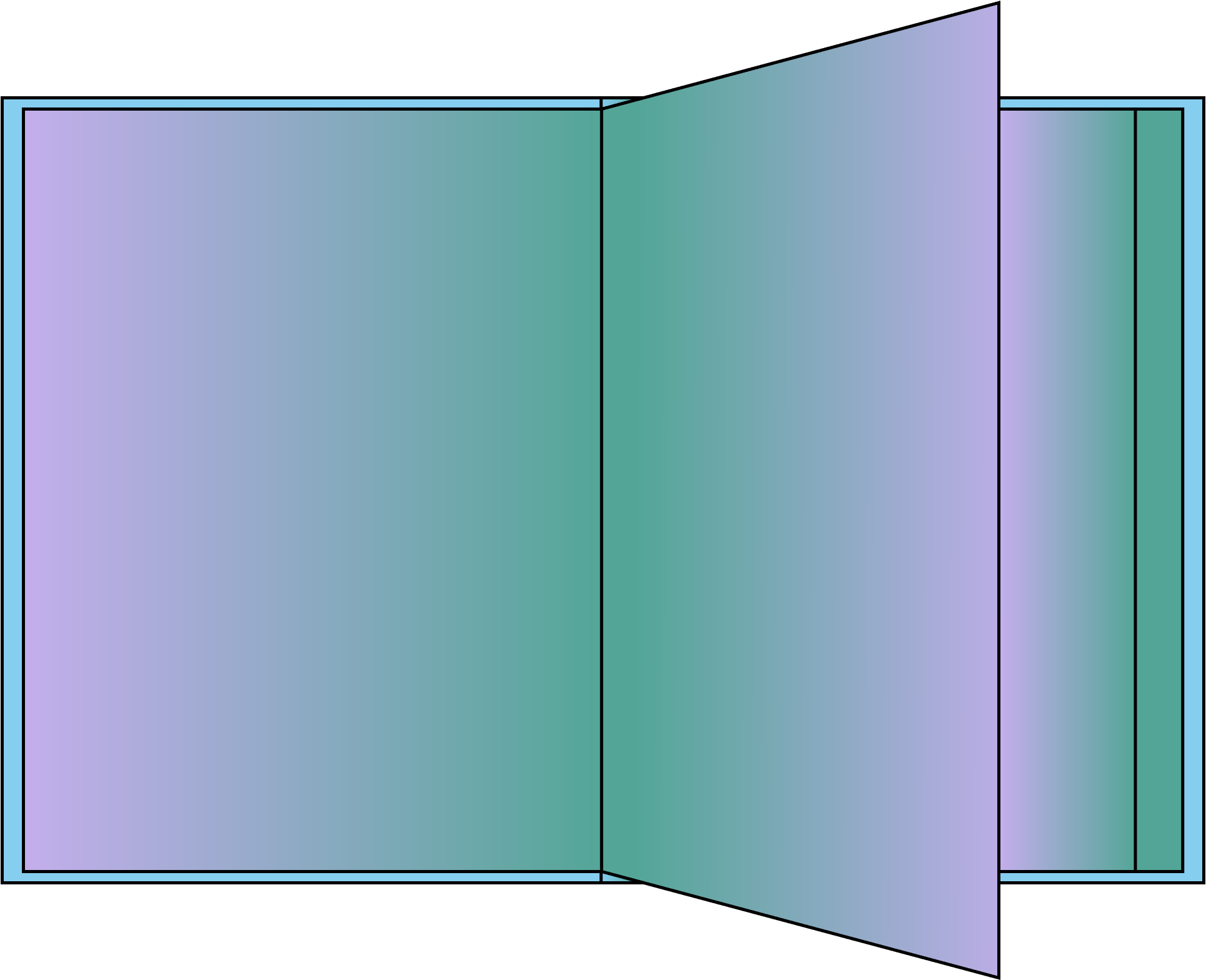 01
Creating Characters
02
Narrative Voice
& Physical Description
LESSON OUTLINE
03
Dialogue, Actions & Traits
04
Character Analysis Activity
05
Summary
CREATING CHARACTERS
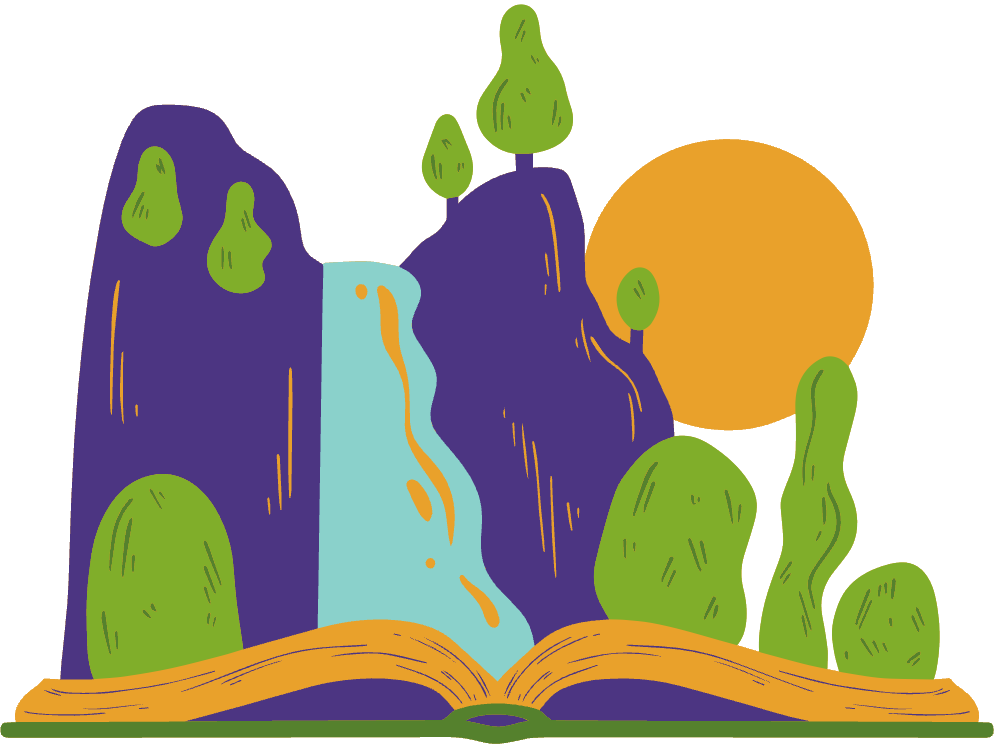 Think about it:
How can you create interesting characters your audience will remember?
LEARNING OUTCOMES
A character is
a person or another being
in  a narrative.
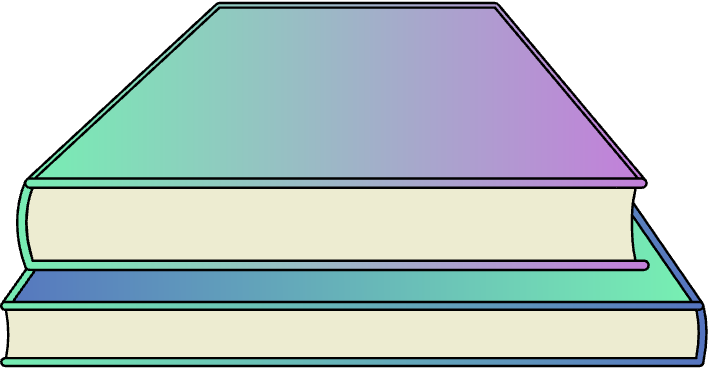 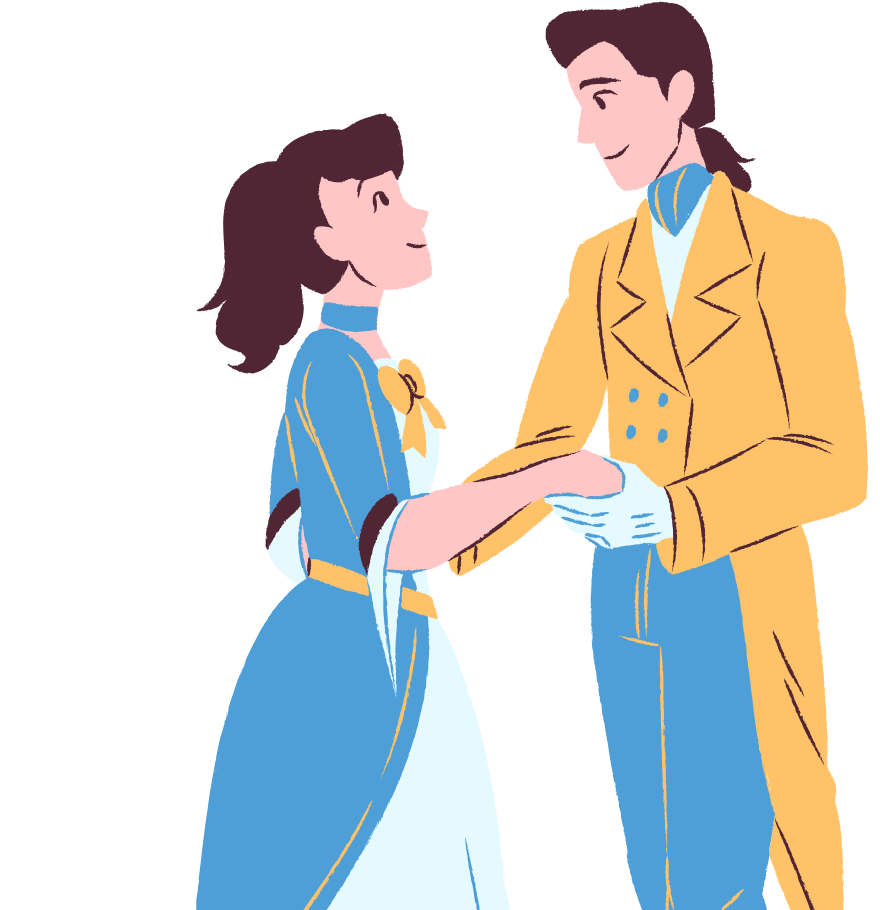 In this lesson, you will learn:
How to describe in depth a character
by drawing on specific details in the text
CHARACTERS IN A NARRATIVE
Writers use different techniques to create and describe characters.
Narrative Voice
Physical Descriptions
The narrator may provide direct insight into a character’s inner world by revealing their thoughts and emotions through the narration.
Physical descriptions of the characters give an insight into their life. Details like hairstyle and clothing can provide clues about a character’s status, experience, and the period they are in.
CHARACTERS IN A NARRATIVE
Writers use different techniques to create and describe characters.
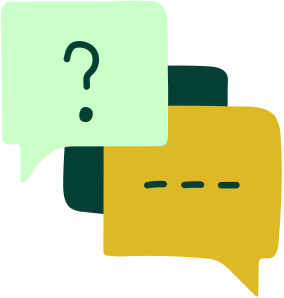 Dialogue
Actions & Traits
The words characters say and how they say them can reveal their thoughts and feelings.
These refer to what the character does and how they do it, which can provide insights into their motivations and emotions.
Puck's dialogue shows
he is a whimsical character.
The narration highlights Cinderella's wonder and joy as her fairy
godmother grants her the
opportunity to attend the ball.
The girls‘ long silence after the words
“We haven‘t got father” shows their sadness at being left on their own.
DIALOGUE
NARRATION
CHARACTER'S ACTIONS & BEHAVIOR
EXAMPLES
“I‘ll travel around the entire earth in forty minutes.“
(from “A Midsummer Night's Dream” by William Shakespeare)
Cinderella wondered, and her heart was filled with joy. “Now, my child, you can go to the ball,” said the godmother. (from “Mother's N﻿ursery Tales” by Katharine Pyle)
“We haven‘t got father, and shall not have him for a long time... Nobody spoke for a minute.” (from “Little Women” by Louisa May Alcott)
CHARACTER ANALYSIS ACTIVITY
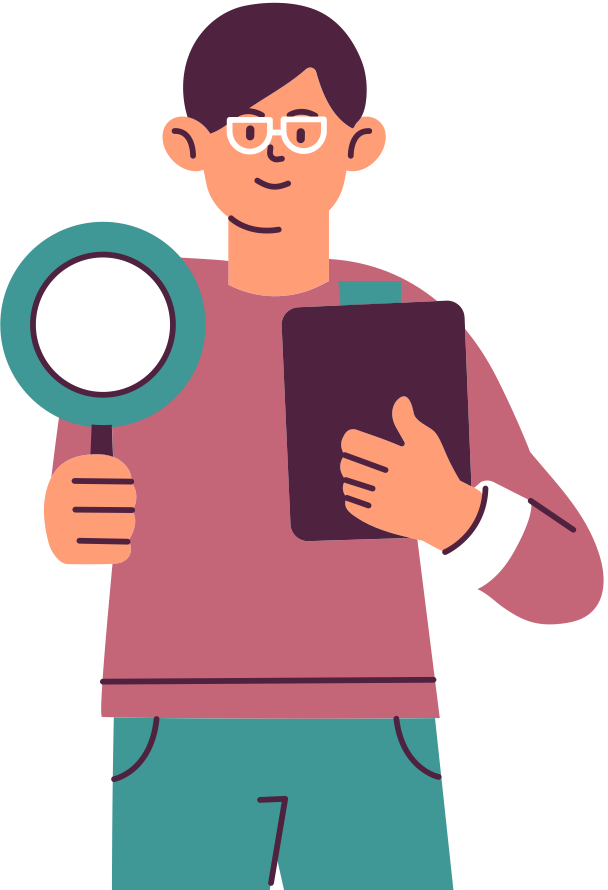 It’s time to apply what
you learned by creating a detailed character analysis.
Write your answer here.
Write your answer here.
Write your answer here.
Write your answer here.
NARRATION
ACTIONS
& BEHAVIOR
DIALOGUE
PHYSICAL DESCRIPTION
QUOTE
ANALYSIS
Write your answer here.
Write your answer here.
Write your answer here.
Write your answer here.
Title of the Story: Character’s Name
Choose a character from a book you have access to and find ways that the author describes them. Write their name in
the above heather. The fill out the table below with relevant details to help the reader understand your chosen character.
He was, I take it, the most perfect reasoning and observingmachine that the world has seen, but as a lover he would
have placed himself in a false position. He never spoke
of the softer passions, save with a gibe and a sneer.
He had that cat-like love of personal cleanliness.
He affected a certain quiet primness of dress.
He usually wear a tweed suit or frock-coat.
“My mind," he said, "rebels at stagnation. Give me problems, give me work, give me the most abstruse cryptogram or the most intricate analysis, and I am in my own proper atmosphere."
He had steady grey eyes that were particularly sharp
and piercing, with a far-away, introspective look
when he was exerting his full powers.
NARRATION
ACTIONS
& BEHAVIOR
DIALOGUE
PHYSICAL DESCRIPTION
QUOTE
ANALYSIS
Sherlock is a logical person and does not
like to speak about emotions and love.
He is neat and put together,
and is predictable in dressing.
Sherlock is easily bored and loves
to solve complicated problems.
Sherlock's gaze shows how
alert and intelligent he is.
Title of the Story: Sherlock Holmes
Choose a character from a book you have access to and find ways that the author describes them. Write their name in
the above heather. The fill out the table below with relevant details to help the reader understand your chosen character.
Details for Character Analysis
SUMMARY
Narration is often used to explicitly describe a character and their motivations.
Here are some other techniques used by writers to add dimension to their characters.
Physical Descriptions
Dialogue
Actions
Dialogue and interactions between characters can be used to reveal their values and intentions.
A character's actions can also reveal what's on their mind, their motivations, and values or ambitions.
A character's physical description can also demonstrate their values or motivations.
ASSIGNMENT
01
02
Gather clues about the character by selecting a few quotes from the text and other ways the character is described (physical appearance, dialogue, actions, narration).
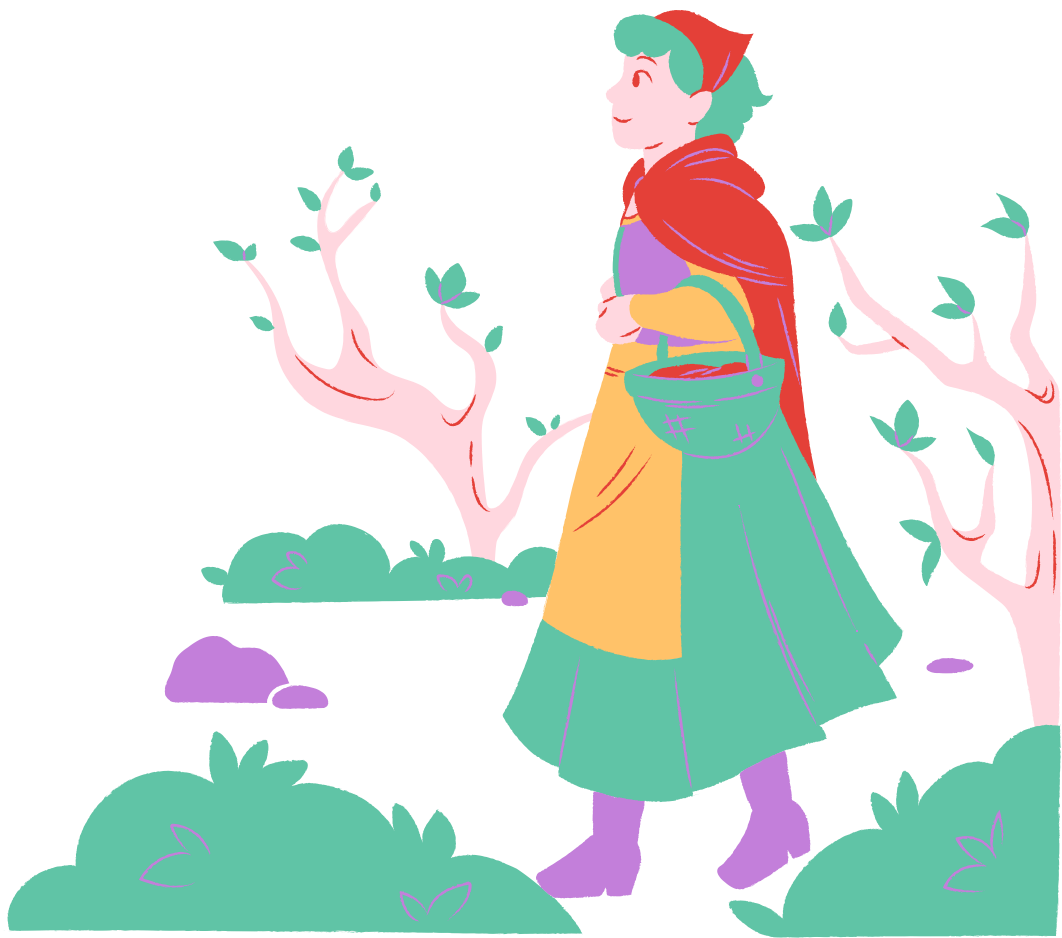 Select a story you have recently read or are currently reading. Identify a character as the focus of your analysis.
03
04
Using your notes, write a one-paragraph character analysis on a Canva Doc or a piece of paper. Include images or drawings to support your analysis.
Proofread your written work for grammar, punctuation, and spelling mistakes.
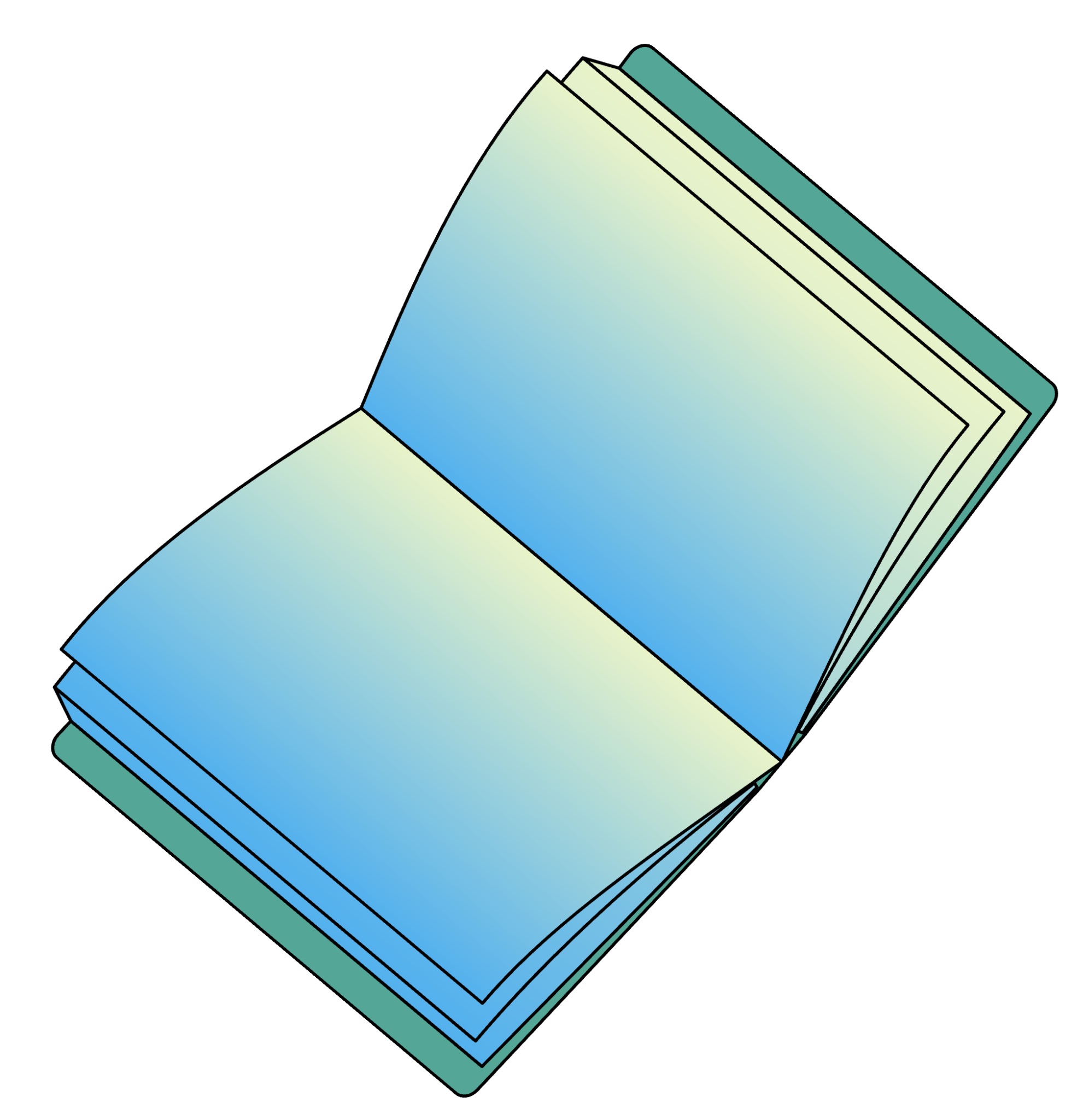 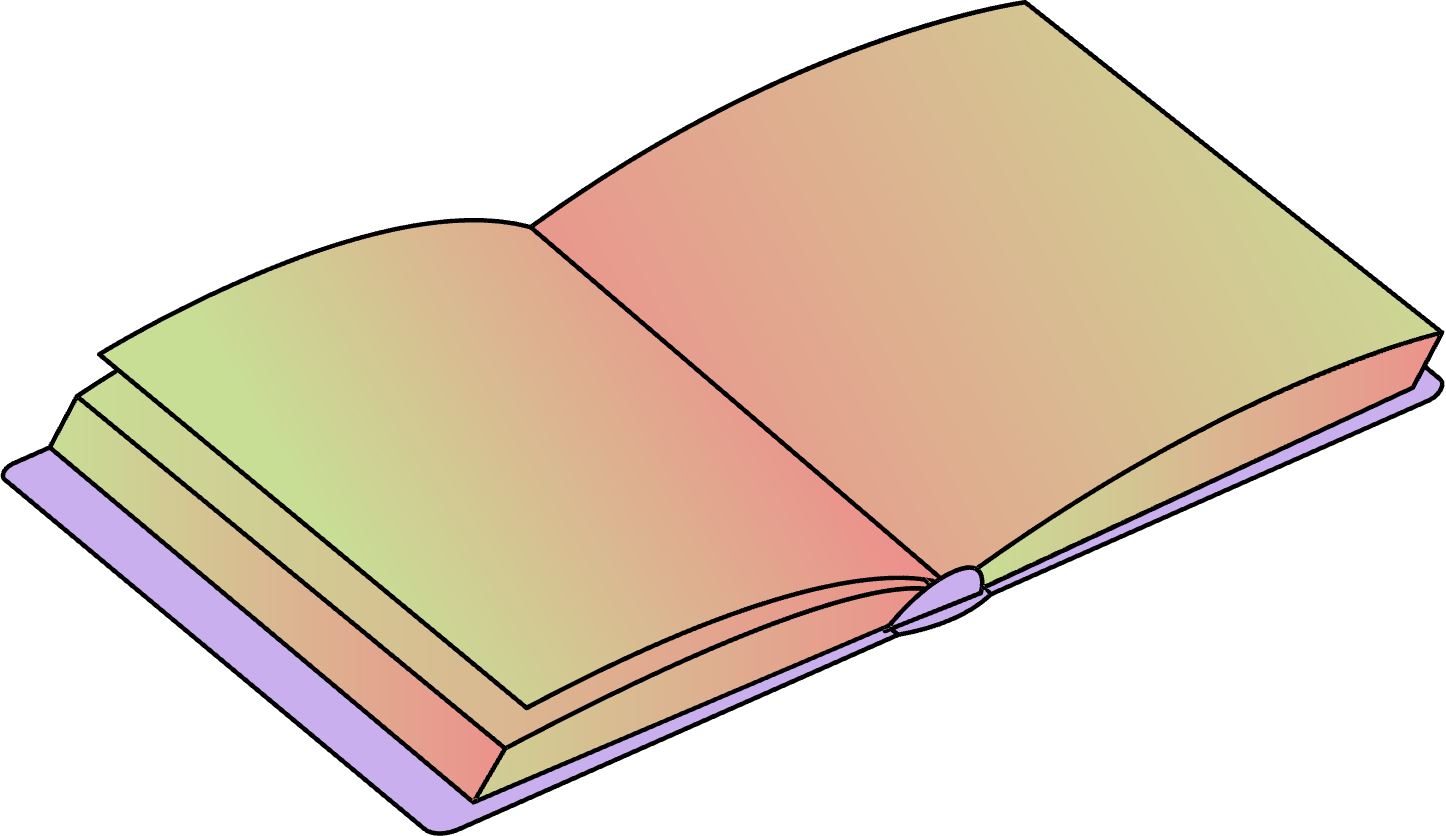 Write a closing statement or
THANK
YOU
call-to-action here.
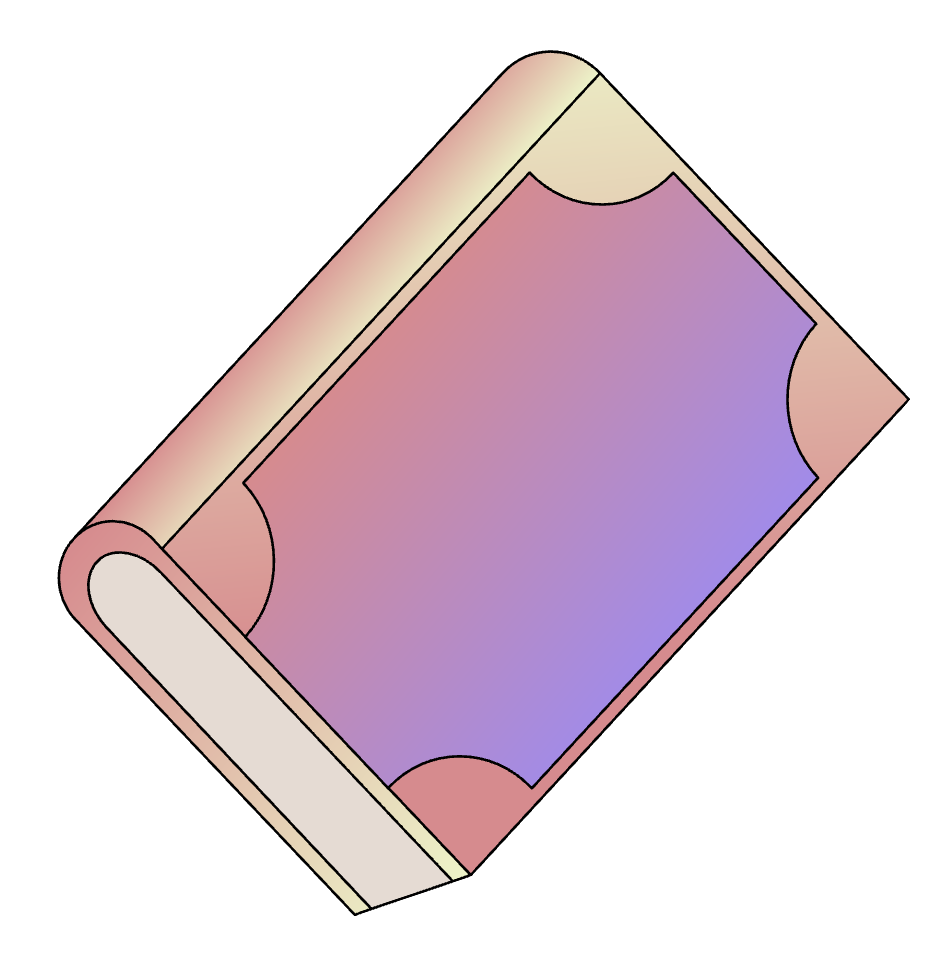 Lorem ipsum dolor
sit amet, consectetur adipiscing elit.
Resource
Page
Use these design resources
in your Canva Presentation.
This presentation template
uses the following free fonts:

Titles: EB Garamond
Headers: Lato
Body Copy: Lato

You can find these fonts
online too. Happy designing! 

Don't forget to delete this
page before presenting.
CREDITS
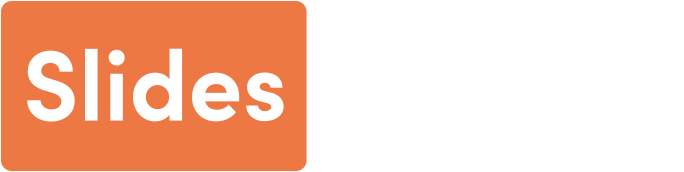 This presentation template is free
for everyone to use thanks to the following:
Happy designing
Happy designing
SlidesCarnival
FOR THE PRESENTATION TEMPLATE
Pexels
FOR THE PHOTOS